Народная деревянная игрушкакак средство воспитания иэстетического восприятия на урокахрезьбы по дереву
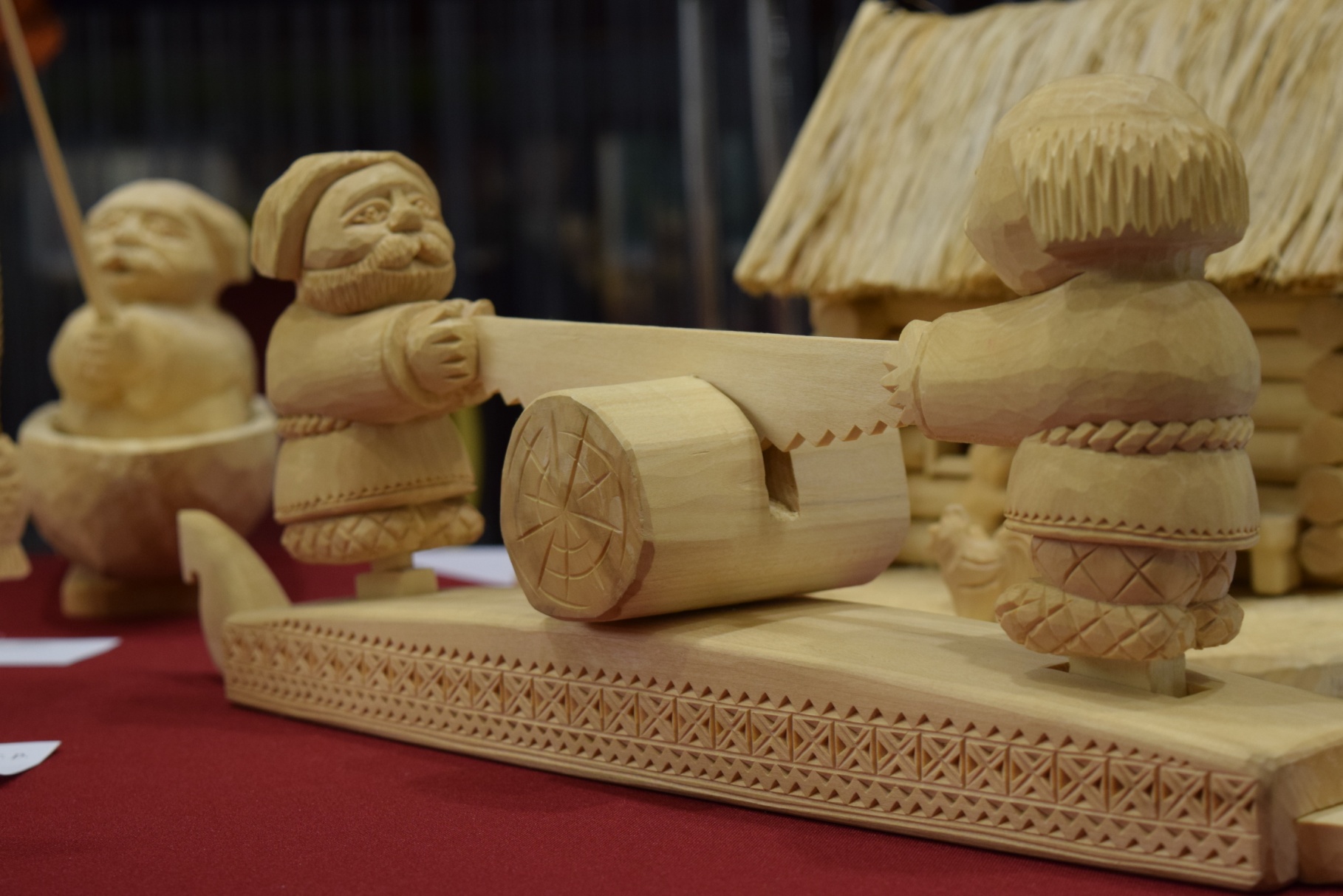 МБУДО «Детская школа № 1»
Преподаватель: Гаушев А. В.
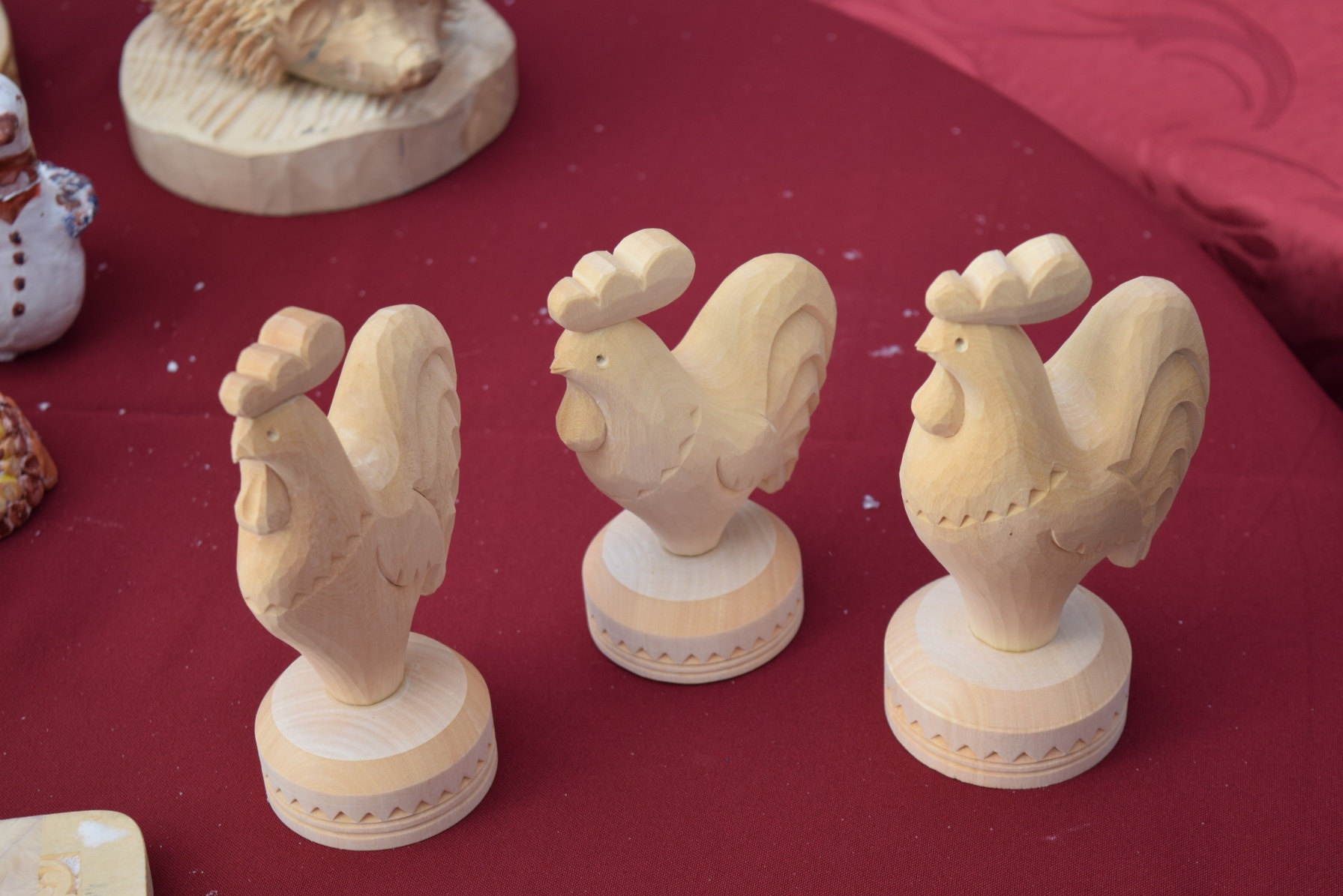 Цель: проанализировать роль народной деревянной  игрушки как средство воспитания иэстетического восприятия на урокахрезьбы по деревуЭкспериментальная база: МБУДО «Детская школа искусств № 1» г. Саранск Задачи: –   формировать навыки резьбы по дереву и работы с инструментами;–   развить конструктивное мышление и творческие способности детей;– воспитывать трудолюбие, усидчивость, стремление к лучшему результату творческой деятельности
Выставка учащихся начальных и средних классов
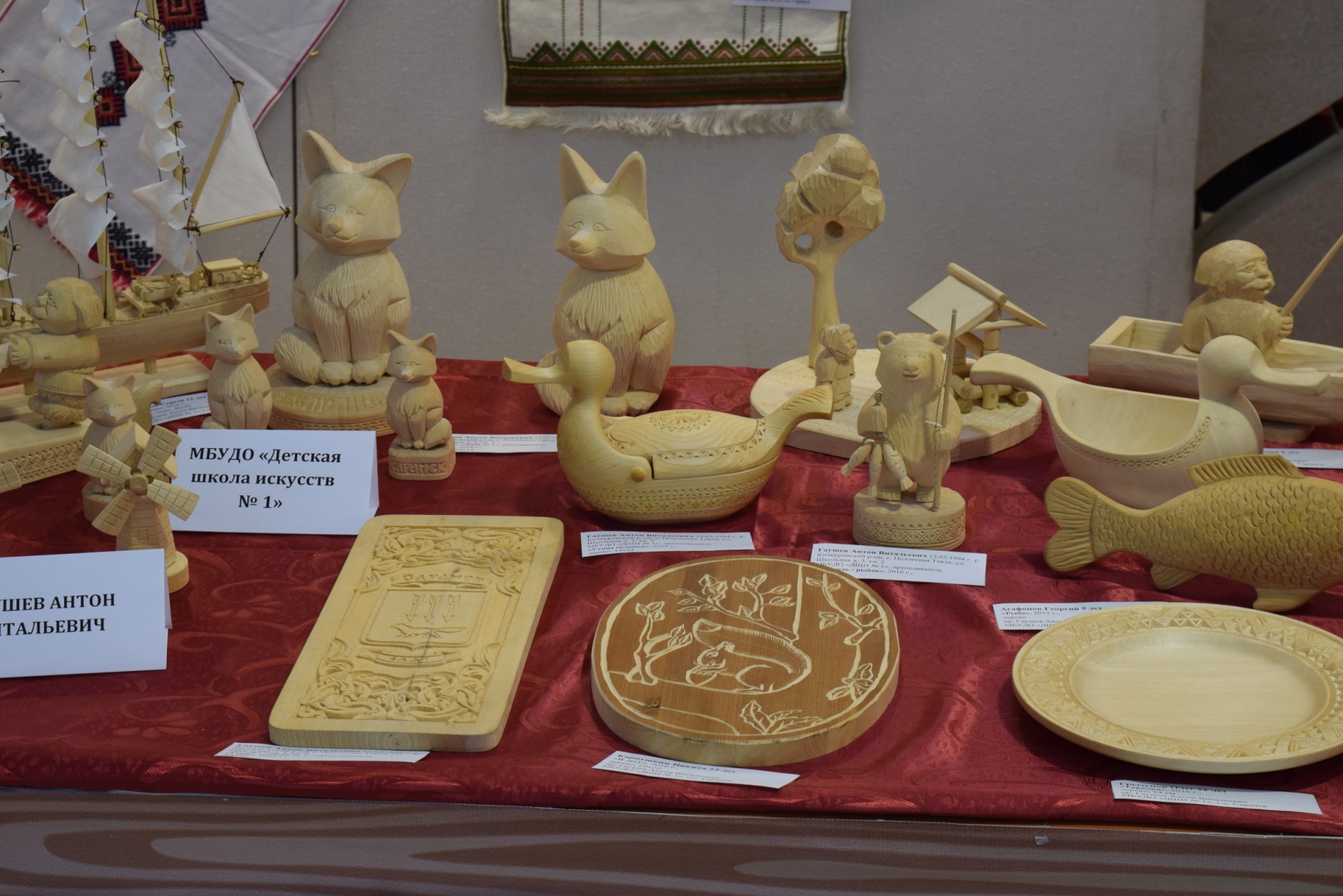 Основные виды художественной резьбы по дереву
• геометрическая• скульптурная• плоскорельефная• контурная• домовая
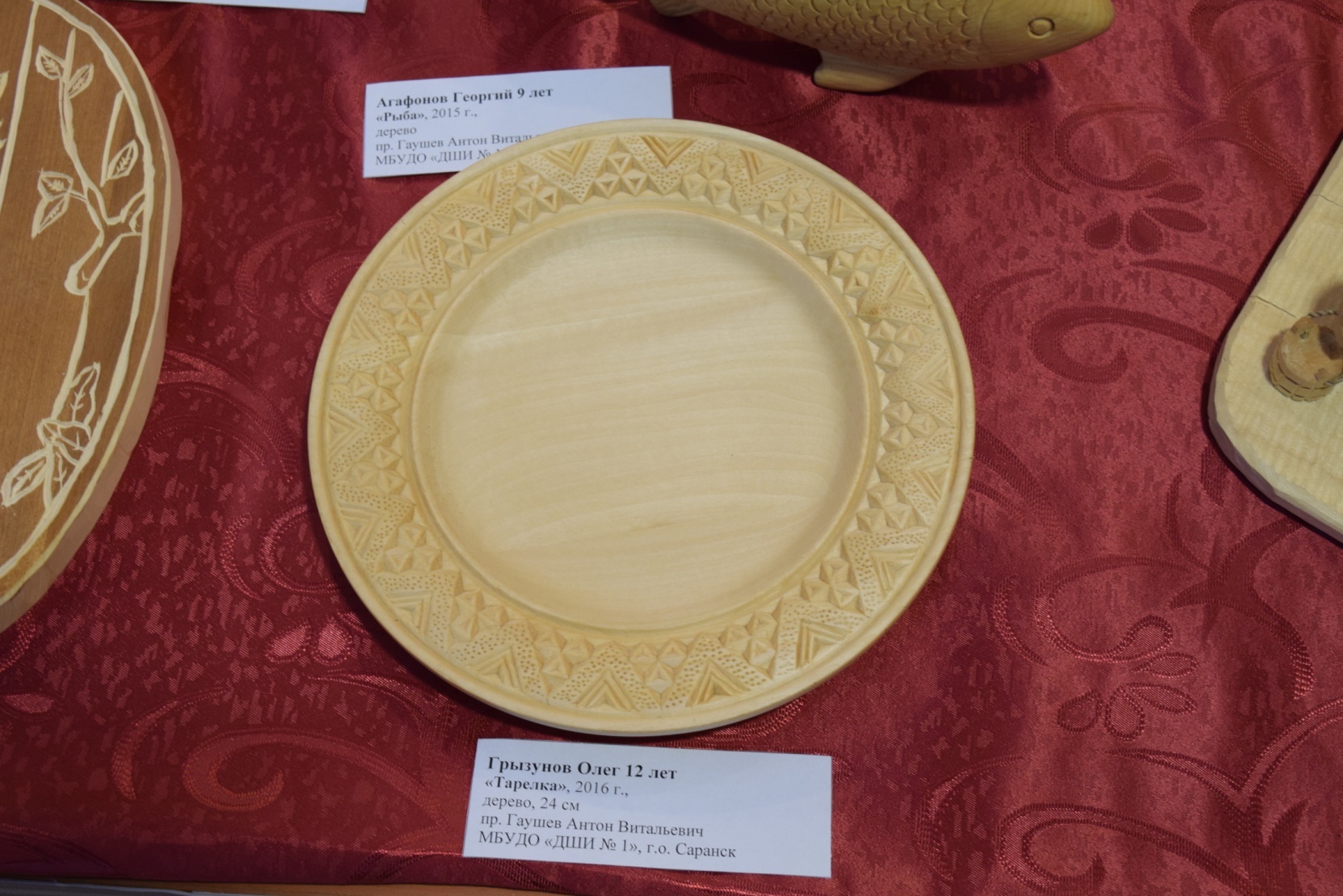 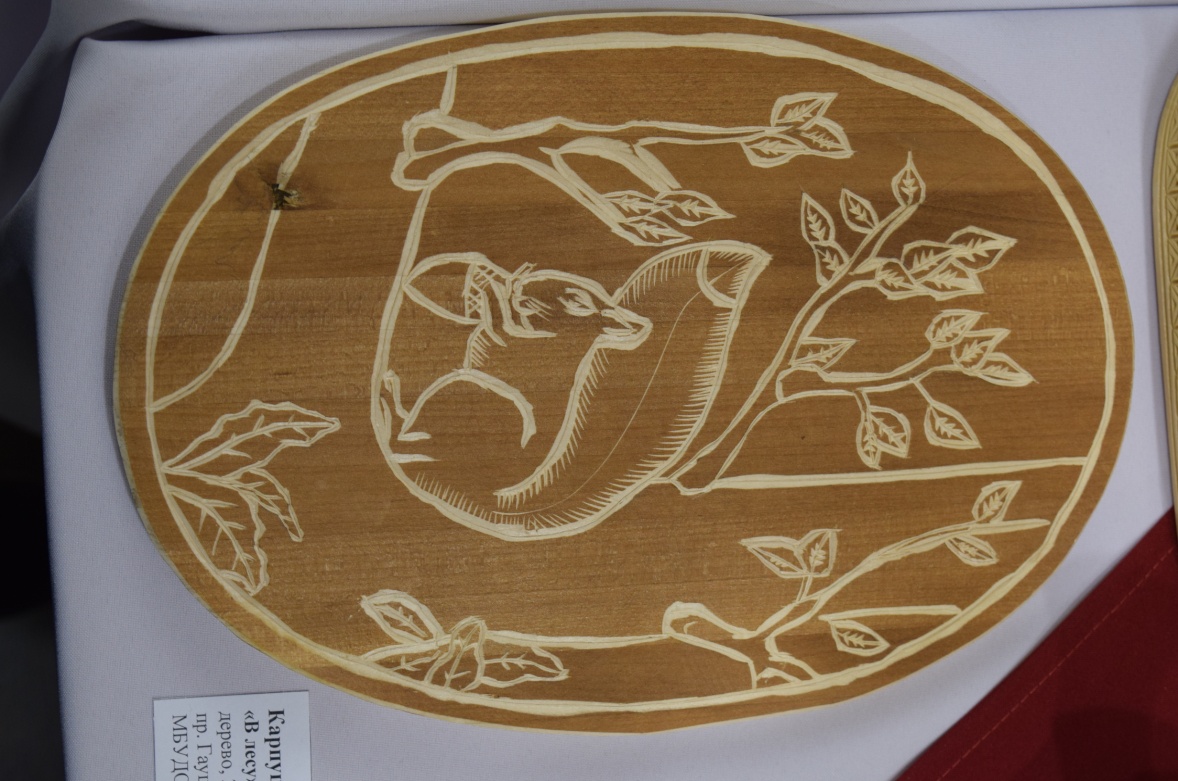 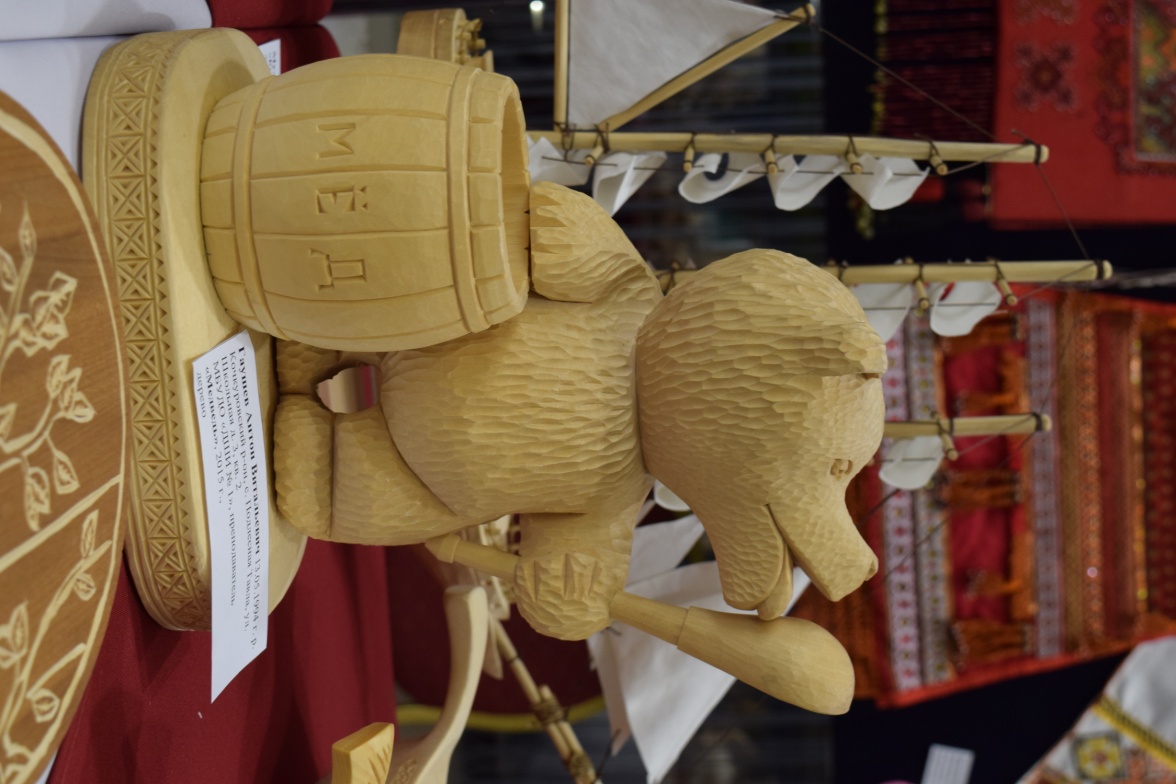 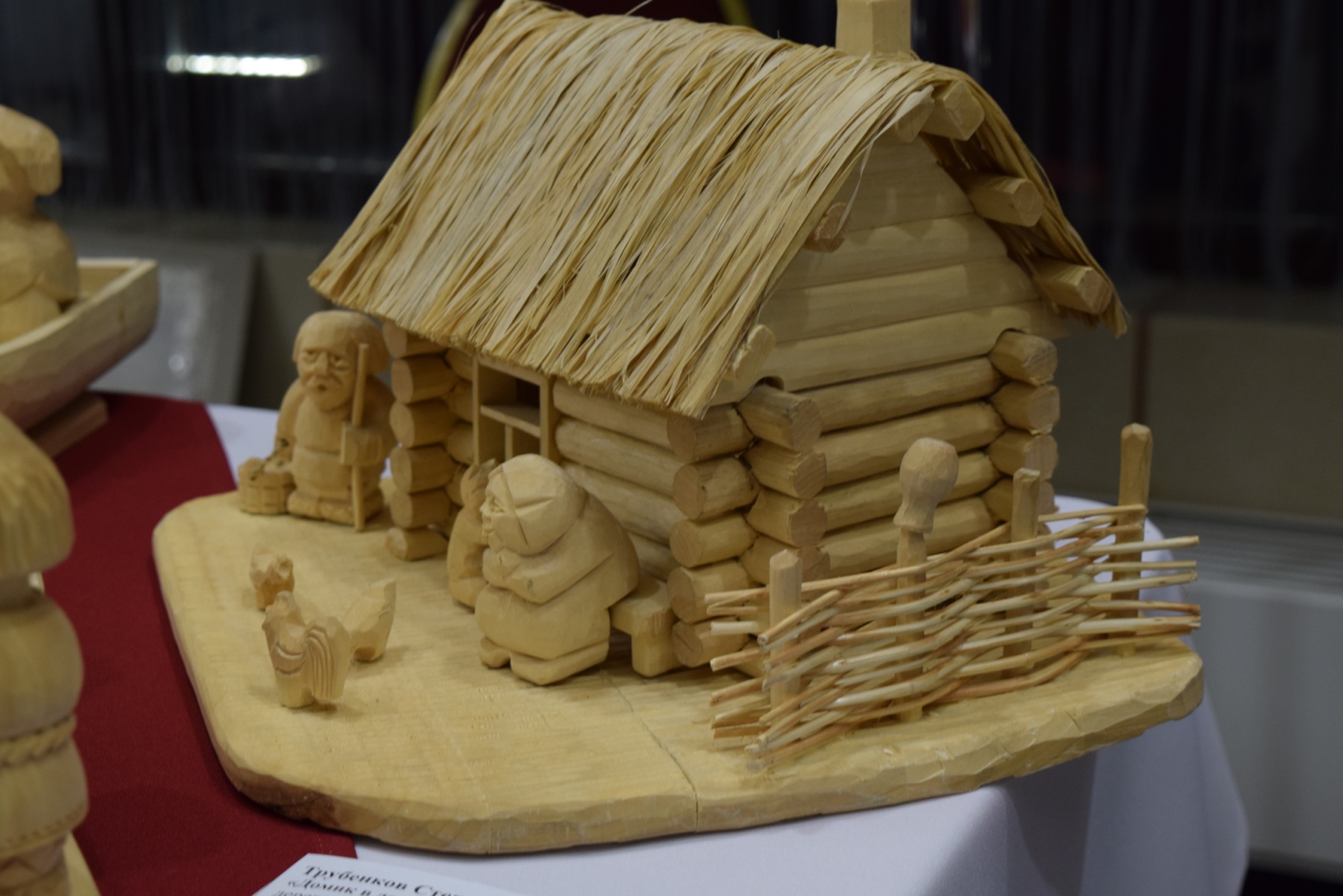 Виды деревянных игрушекСюжетные, игрушки в движении
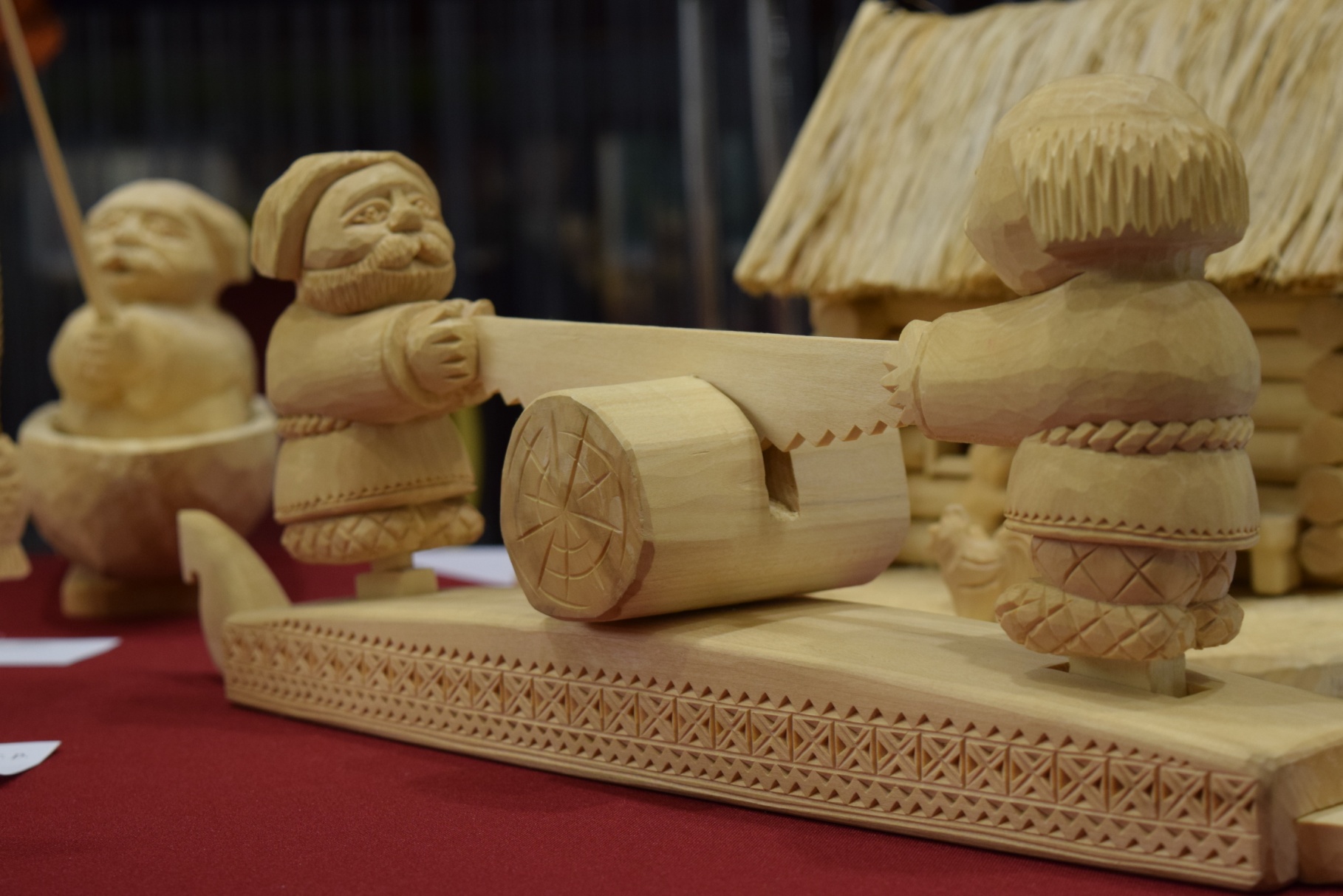 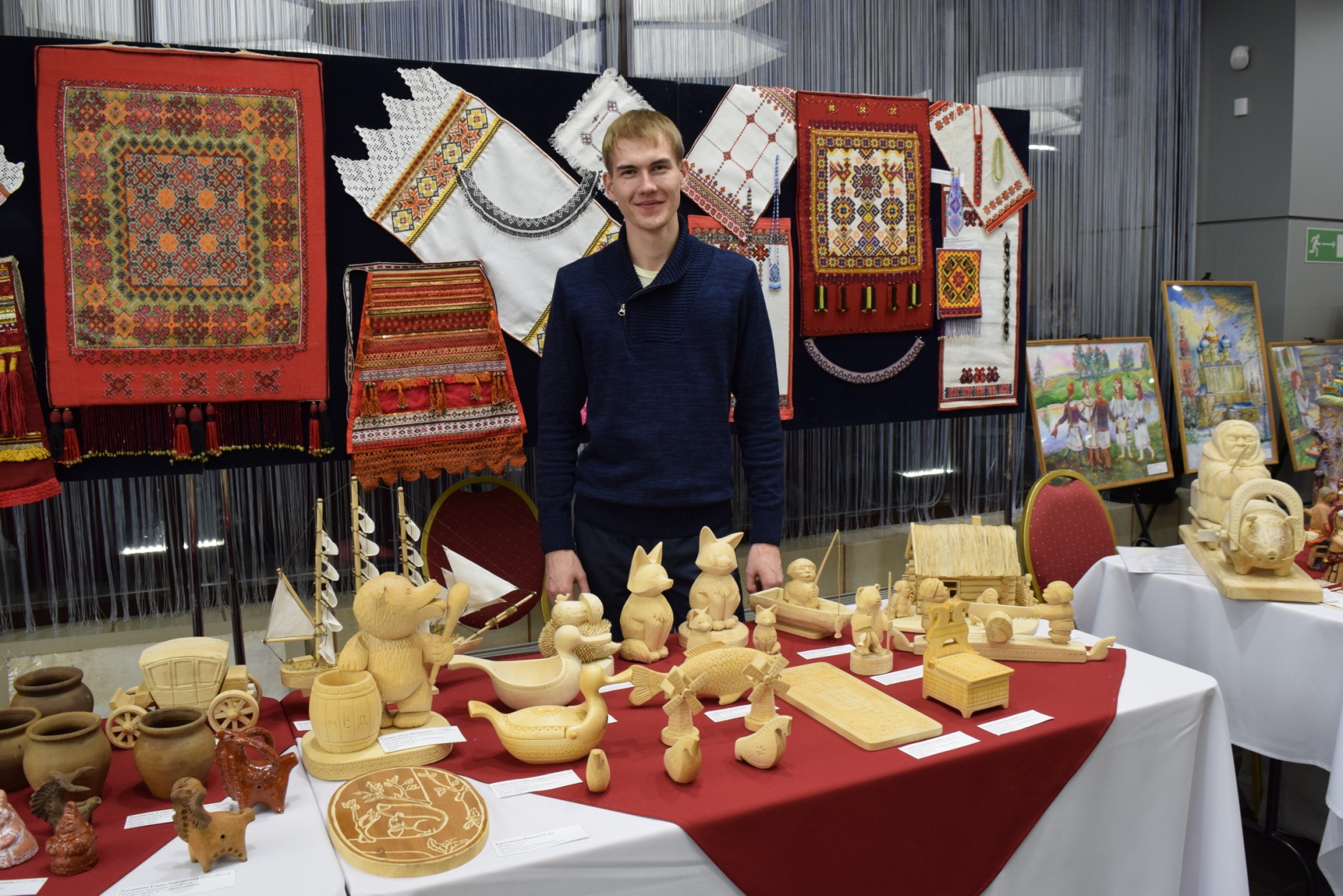 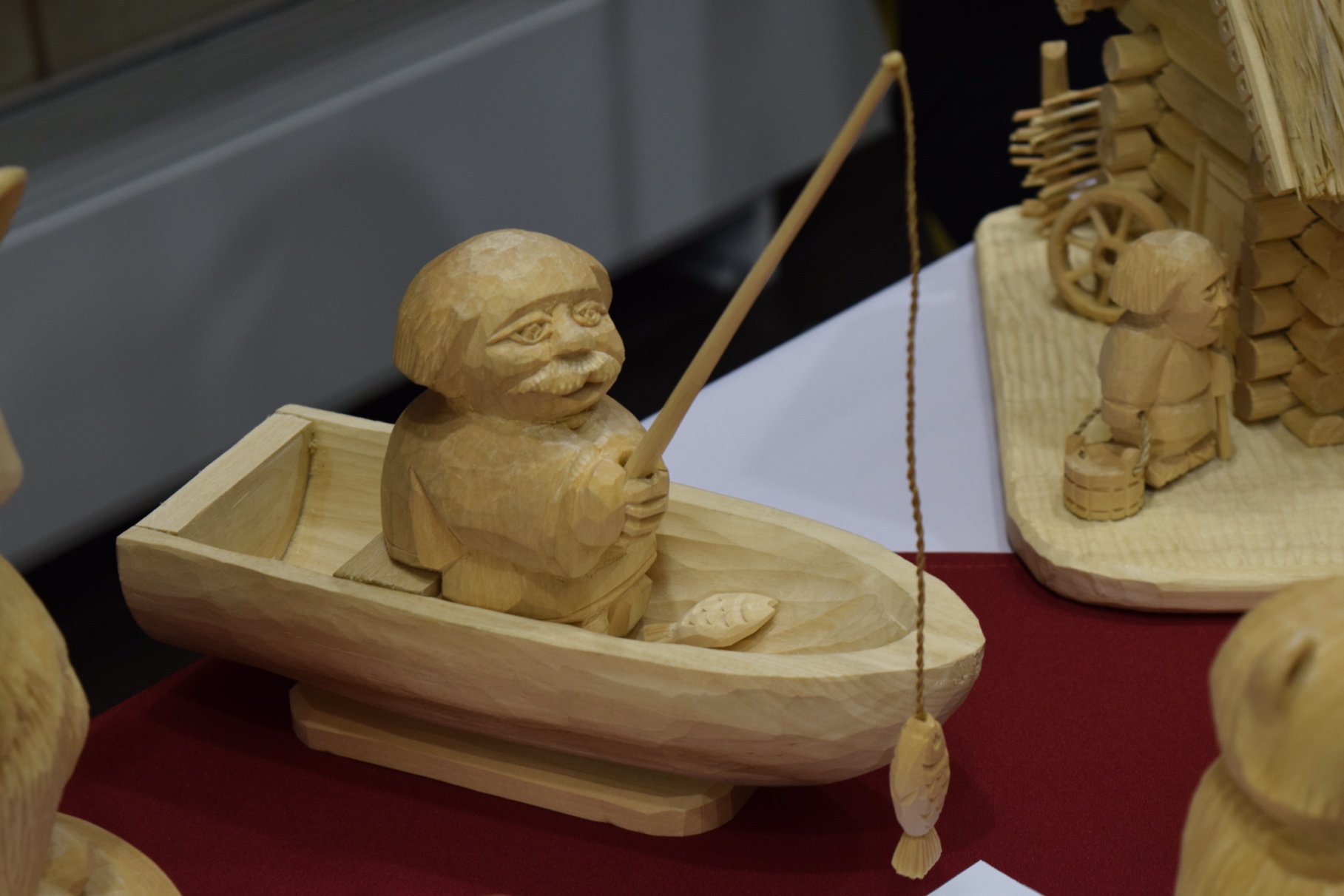 СПАСИБО ЗА ВНИМАНИЕ!
Подготовила преподаватель 
«Детской школы искусств № 1»
 Гаушев А. В.